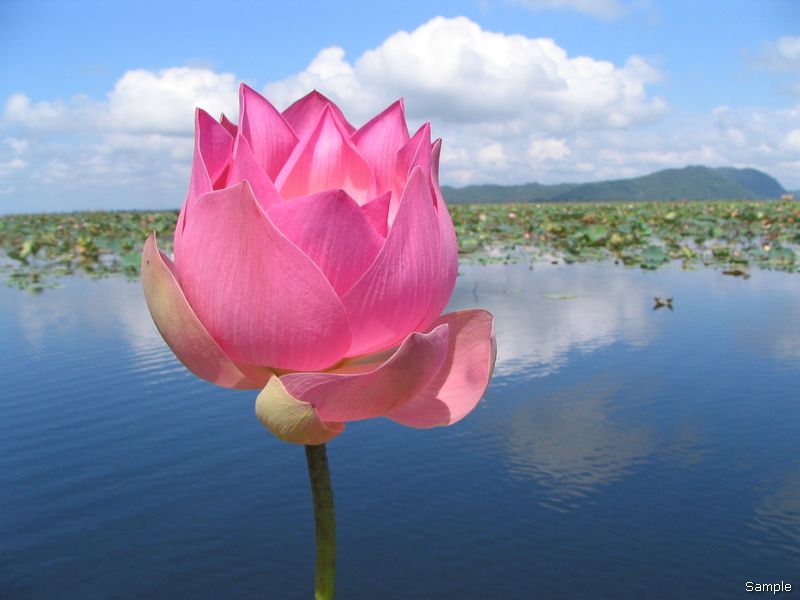 স্বাগতম
শিখনফল
পাঠশেষে শিক্ষার্থীরা -
ল.সা.গু. ও গ.সা.গু.কী তা  বলতে পারবে
দশমিক ভগ্নাশের  ল.সা.গু ও গ.সা.গু নির্ণয় করতে পারবে
দশমিক ভগ্নাশের ল.সা.গু. সর্ম্পকিত সমস্যা সমাধান করতে পারবে
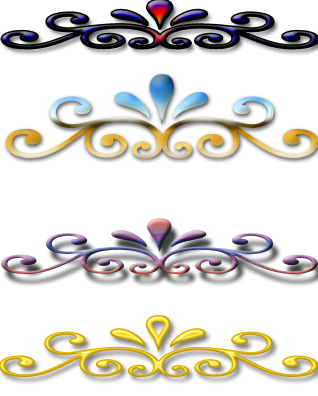 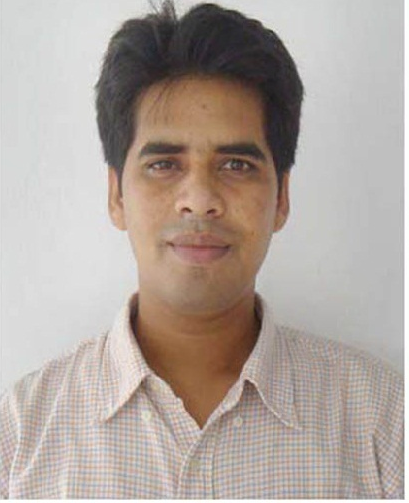 মোঃ রফিকুল ইসলাম রতন   
সহকারী শিক্ষক (গণিত) 
আদিতমারী আলিম মাদরাসা
আদিতমারী লালমনিরহাট
গণিত
৬ষ্ঠ-শ্রেণি
অনুশীলনী-1.৩
খালি ঘরগুলো পূরণ কর
[Speaker Notes: ৪ এর চার পাশের সংখ্যাগুলোর সাথে ৪ এর সম্পর্ক কি ? ৬ এর চার পাশের সংখ্যাগুলোর সাথে ৬ এর সম্পর্ক কি ? ৪ ও ৬ এর  গুণিতকগুলোর মধ্যে থেকে সাধারণ/common গুণিতকগুলি শিক্ষার্থীদের মাধ্যমে চিহ্নিত করে লঘিষ্ঠ গুণিতকটি চিহ্নিত করবো  এরপর সংখ্যা নিয়ে খেলা লেখার উপর ক্লিক দিবো । ৪ ও ৬ এর  গুণিতকগুলোর মধ্যে ১২ এর  বৈশিষ্ট্যগুলো হলো ; ১২ লঘিষ্ঠ, ১২ সাধারণ, ১২ গুণিতক  ।]
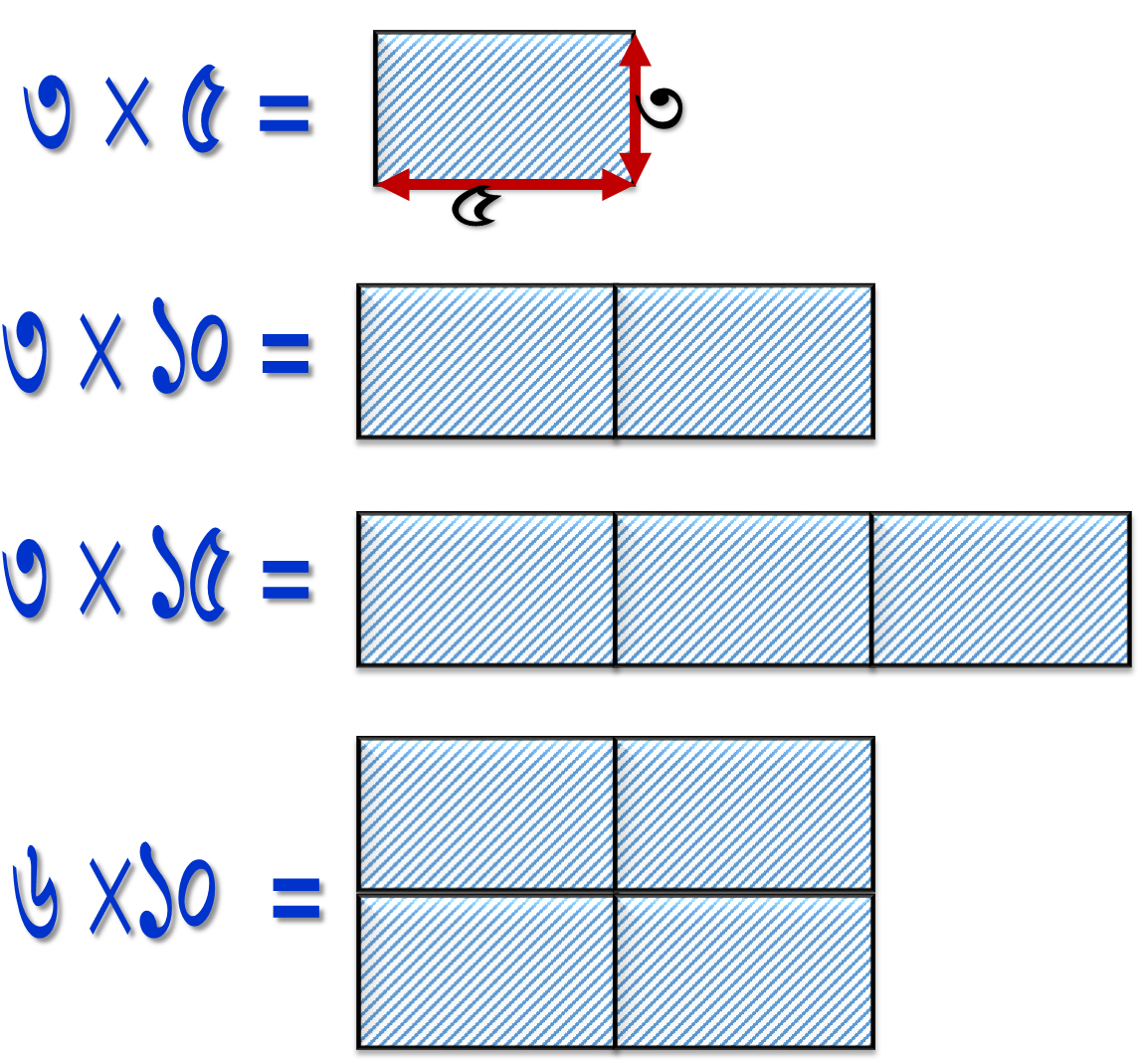 সাধারণ
গরিষ্ঠ
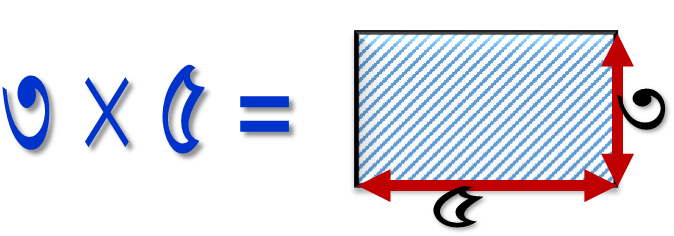 গূ্ণনীয়ক
[Speaker Notes: ৩৫ আয়তক্ষেত্রটি , সকল আয়তক্ষেত্রে common থাকায় এটি  সকল আয়তক্ষেত্রের গরিষ্ঠ সাধারণ গুণনীয়ক  ।]
দশমিক ভগ্নাংশের গ.সা.গু. ও ল.সা.গু
৪ ও ৬ এর গসাগু ও লসাগু নির্ণয়
৪ = ২ × ২
১০  =২ × ৫
৪ ও ১০ এর গসাগু = ২
৪ ও ১০ এর লসাগু = ২×২×৫ =২০
একক কাজ
গ.সা.গু ও ল.সা.গু নির্ণয় -
৪ ও ১০
[Speaker Notes: কাজ শেষে ২/১জন  শিক্ষার্থীকে বোর্ডে এনে  কাজটি করতে দেবো ।]
২, ১.২ও ০.০৮ এর  গ.সা.গু. ও ল.সা.গু নির্ণয় -
প্রদত্ত দশমিক ভগ্নাংশগুলো যথাক্রমে  ২,  ১.২,  ০.০৮
উক্ত দশমিক  ভগ্নাংশগুলোর ডানদিকে প্রয়োজনমতো শুন্য বসিয়ে দশমিক বিন্দুর পরের অঙ্কের অঙ্ক সংখ্যা সমান করি / সদৃশ্য দশমিক ভগ্নাশে প্রকাশ করি
দশমিক ভগ্নাংশগুলো হলো যথাক্রমে  ২.০০,  ১.২০,  ০.০৮
উক্ত দশমিক ভগ্নাংশগুলোকে পূর্ণসংখ্যা মনে করে পাই   ২০০,  ১২০,  ৮
[Speaker Notes: ৪,৬ও ৮ এর মৌলিক গুণনীয়ক গুলো লিখ ? এর মধ্যে common  গুণনীয়কগুলো চিহ্নিত কর  । ৪,৬ও ৮ এর ল.সা.গু নির্ণয় কর । এরপর ক্লিকের মাধ্যমে ল.সা.গু নির্ণয়ের প্রক্রিয়া দেখাব ।]
উক্ত দশমিক ভগ্নাংশগুলোকে পূর্ণসংখ্যা মনে করে পাই   ২০০,  ১২০,  ৮
8)120(15
	8
	40
	40
	0
এবং
8)২00(২৫
	১৬
	৪০
	৪০
	০
৮ ২০০  ১২০  ৮
৫   ২৫  ১৫    ১
৫   ৩    ১
এদের লসাগু = ৮×৫×৫×৩ =৬০০
এদের গসাগু = ৮
উক্ত  পূর্ণসংখ্যার গসাগু = ৮ ও লসাগু = ৬০০ কে পুনরায় দশমিকে প্রকাশ করে করে পাই,
 গসাগু = ০.০৮ ও লসাগু = ৬.০০ = ৬
নির্ণেয় গসাগু = ০.০৮ ও লসাগু = ৬.০০ = ৬
জোড়ায় কাজ
গ.সা.গু ও ল.সা.গু. নির্ণয় কর ;
0.৮ ও 0.১২
বিকল্প পদ্ধতি
প্রদত্ত দশমিক ভগ্নাংশগুলো যথাক্রমে  ২,  ১.২,  ০.০৮
উক্ত দশমিক  ভগ্নাংশগুলোকে লঘিষ্ট সাধারণ ভগ্নাশে প্রকাশ করি
2
৬
২
১2
৮
১০
১০০
৫
২৫
১
=
=
2=
১.২=
০.০৮=
প্রাপ্ত ভগ্নাংশগুলোর লব ২, ৬, ২। এদের গসাগু = ২
প্রাপ্ত ভগ্নাংশগুলোর হর ১, ৫, ২৫। এদের লসাগু = ২৫
প্রাপ্ত ভগ্নাংশগুলোর গসাগু =
কে পুনরায়
প্রাপ্ত ভগ্নাংশগুলোর গসাগু =
2
৬
২
১2
৮
২
দশমিক ভগ্নাশে প্রকাশ করি
১০
৫
২৫
১০০
১
২৫
=
=
২
2=
১.২=
০.০৮=
২
০.০৮
=
২৫
২৫
নির্ণেয় গসাগু = ০.০৮
প্রাপ্ত ভগ্নাংশগুলোর লব ২, ৬, ২। এদের লসাগু = ৬
প্রাপ্ত ভগ্নাংশগুলোর হর ১, ৫, ২৫। এদের গসাগু = ১
প্রাপ্ত ভগ্নাংশগুলোর লসাগু =
কে পুনরায়
প্রাপ্ত ভগ্নাংশগুলোর লসাগু =
2
৬
২
১2
৮
৬
দশমিক ভগ্নাশে প্রকাশ করি
১০
৫
২৫
১০০
১
১
=
=
৬
2=
১.২=
০.০৮=
৬
৬
=
১
নির্ণেয় লসাগু = ৬
১
দলীয় কাজ
গ.সা.গু. ও ল.সা.গু নির্ণয় -
0.৬, ১০ও 0.১৫
[Speaker Notes: কাজ শেষে ২/১ জন  শিক্ষার্থীকে বোর্ডে এনে  কাজটি করতে দেবো ।]
মূল্যায়ন
১।	৮ , ১২ও ২৪ এর গ.সা.গু নিচের 	কোনটি ?
(খ) ১২
(ক) ২৪
(ঘ)  ৪
(গ) ৮
মূল্যায়ন
২।  ৮, ১২ ও ২৪  এর ল.সা.গু নিচের কোনটি ?
(ক)  ৪
(খ) ৮
(ঘ) ২৪
(গ) ১২
[Speaker Notes: প্রশ্নের জন্য মূল্যায়নে ক্লিক করুন ।]
মূল্যায়ন
এর ল.সা.গু নিচের কোনটি ?
0.৩
৬
১.২
খ)
ক)
গ)
ঘ)
০.৩
১২
1.২
৬
[Speaker Notes: প্রশ্নের জন্য মূল্যায়নে ক্লিক করুন ।]
প্রশ্নোত্তর পর্ব
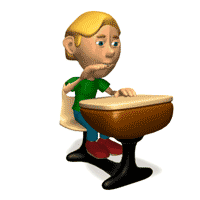 তোমাদের কোন প্রশ্ন থাকলে বলতে পারো
[Speaker Notes: বিষয় সংশ্লিষ্ট প্রশ্ন জিজ্ঞাসা করার জন্য বলতে হবে…]
বাড়ীর	কাজ
কোন ক্ষুদ্রতম সংখ্যা


দ্বারা বিভাজ্য
২
০১.৫
০.৫
ধন্যবাদ